1
سرفصل درس
هوش مصنوعی
محمد حسین خسروی
دانشکده مهندسی، دانشگاه بیرجند
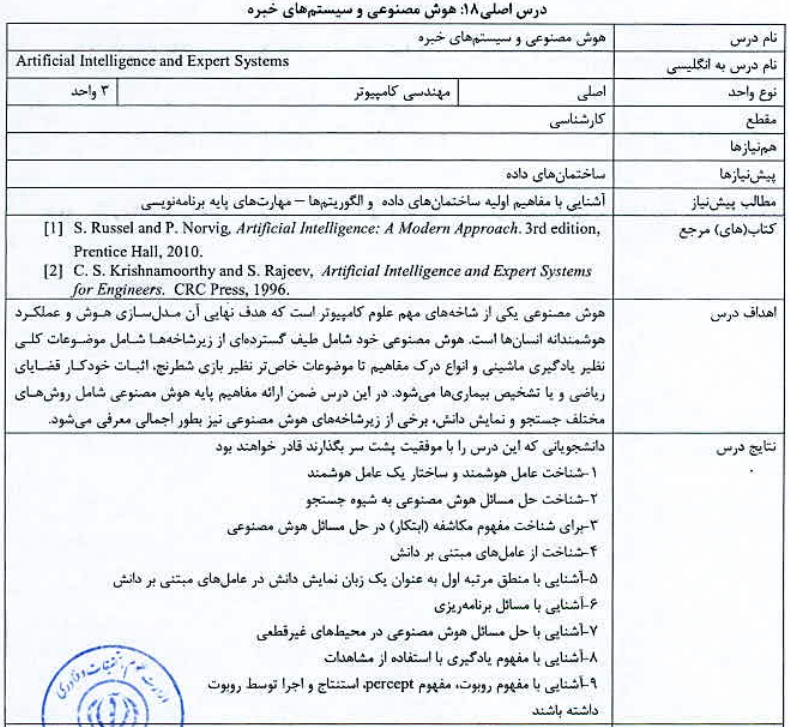 اسلاید  2
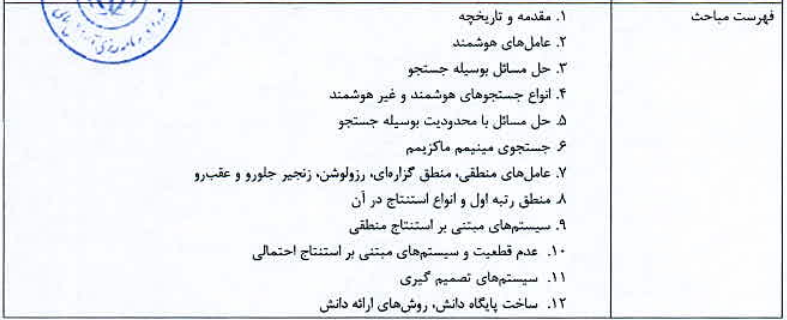 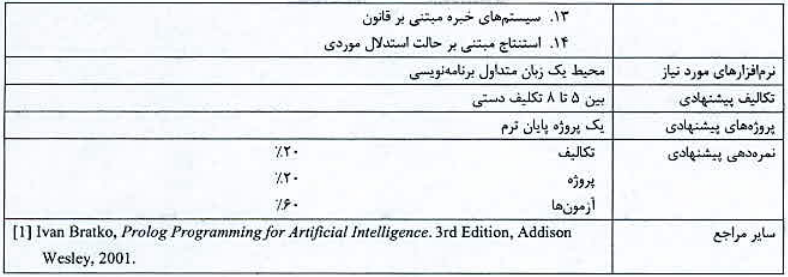 اسلاید  3
مرجع اصلی:
Artificial Intelligence, A Modern Approach
     By Stuart Russel & Peter Norvig (Second Edition)
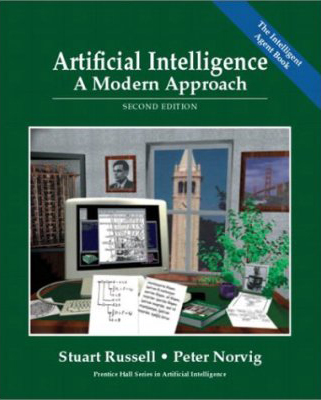 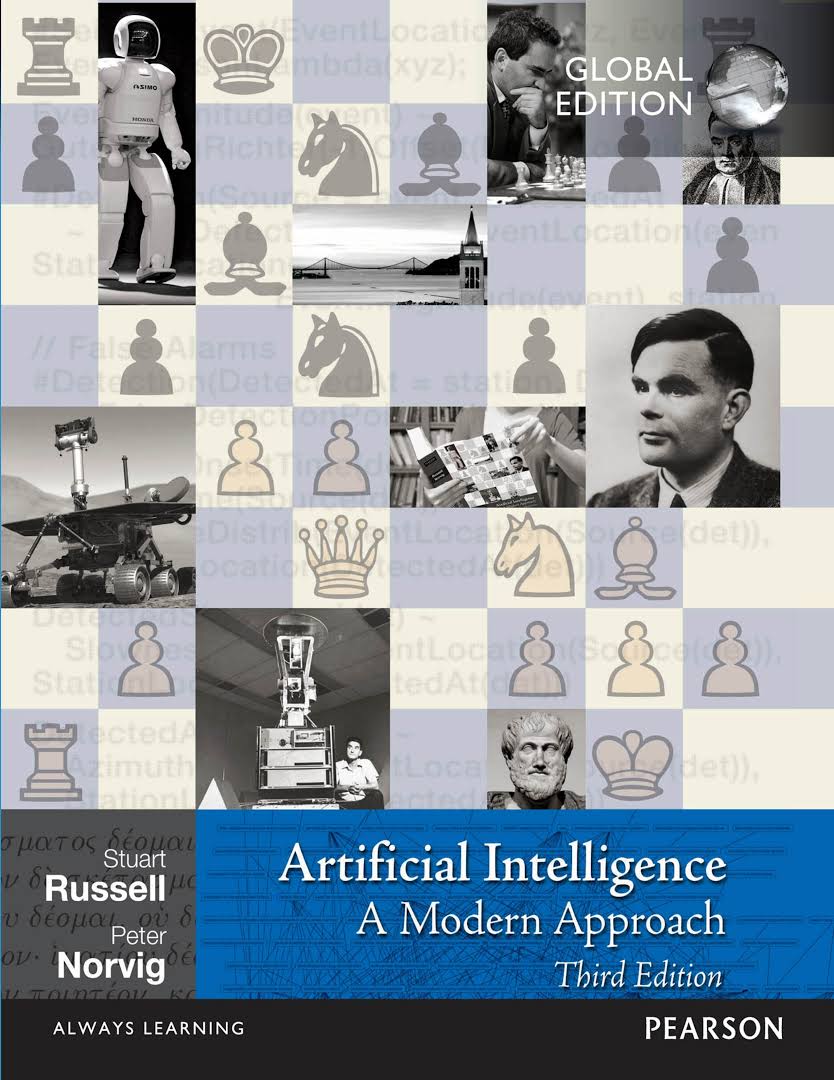 اسلاید  4
مراجع
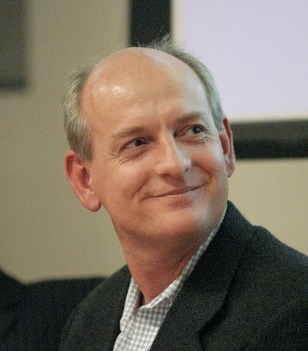 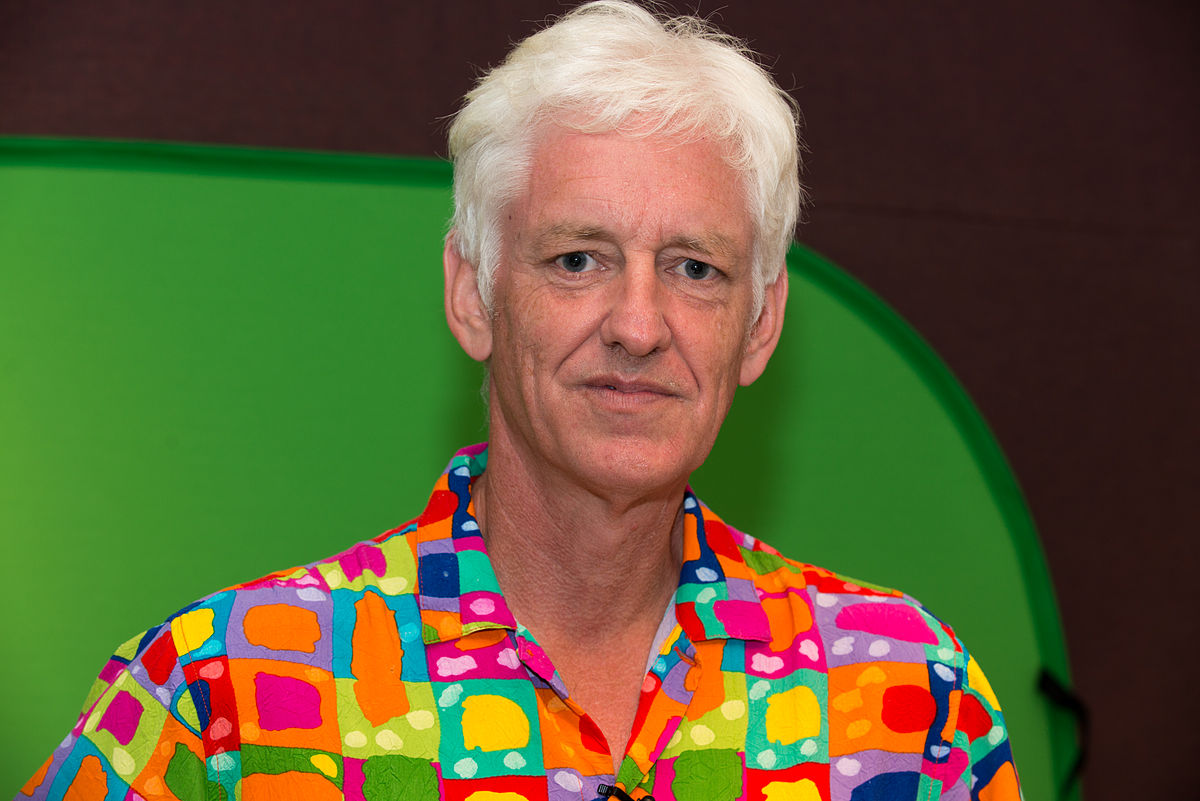 Peter Norvig
Stuart Russell
Professor of Computer Science and Smith-Zadeh Professor in Engineering, University of California, Berkeley.
Director of research at Google Inc, and the head 
of the Intelligent Systems Division at NASA 
Ames Research Center.
اسلاید  5
مرجع اصلی:
Artificial Intelligence and Expert Systems for Engineers     By C.S. Krishnamoorthy, S. Rajeev
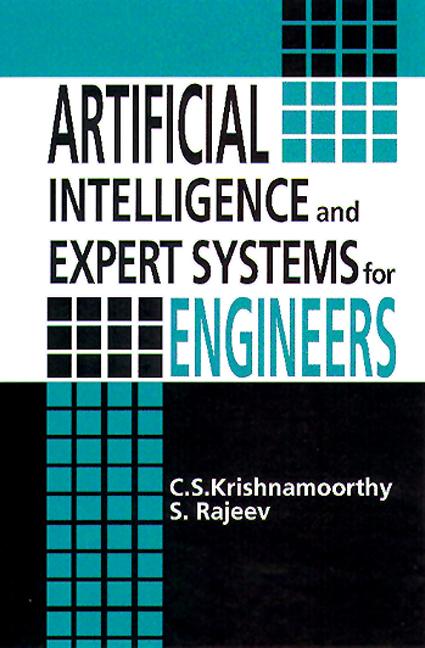 اسلاید  6
مرجع اصلی:
Prolog programming for artificial intelligence
By Ivan Bratko
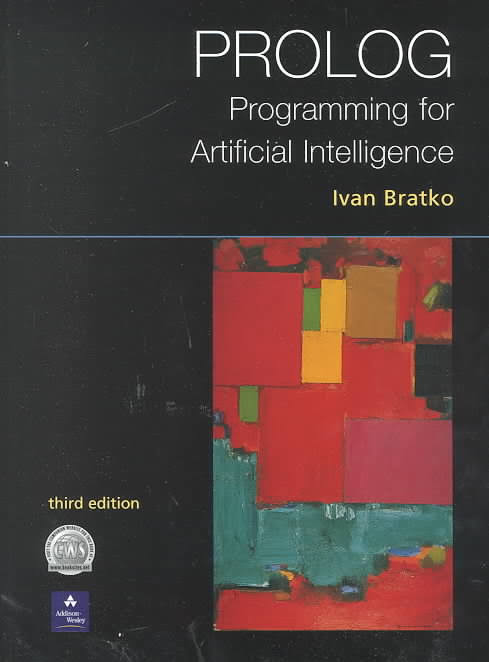 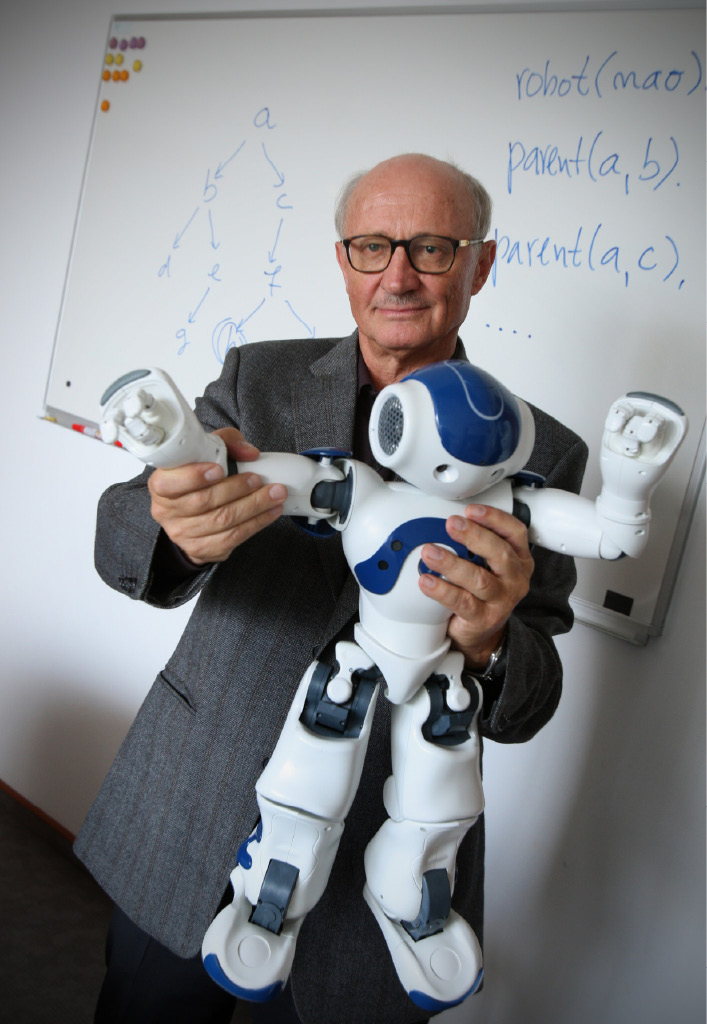 اسلاید  7
نحوۀ ارزیابی
اسلاید  8
نحوۀ ارزیابی
اسلاید  9